Η ραδιενεργός διάσπαση είναι μια τυχαία διαδικασία – ποτέ δεν ξέρουμε πότε θα διασπαστεί ένας συγκεκριμένος ραδιενεργός πυρήνας.
Μπορούμε να υπολογίσουμε πιθανότητα διάσπασης και εφαρμόζοντας την σε ένα μεγάλο πλήθος πυρήνων να υπολογίσουμε τα σχετικά μεγέθη.
Μονάδες δοσιμετρίας
Εκθεση: αριθμός ζεύγους ιόντων που παράγονται από ακτίνες χ ή γ σε 1cm3 ξηρού αέρα υπό κανονικές συνθήκες. Roentgen (R) 1R=2,58×10-4 C/Kg.
Δεν δίνει πληροφορίες για την απορρόφηση από τους ιστούς.
Απορροφούμενη δόση: Η ενέργεια που απορροφάται άνα kg ιστού. Gray (Gy=J/kg) Παλιότερη μονάδα 1rad=0,01Gy. Εξαρτάται από το υλικό και το είδος της ακτινοβολίας.
Βιολογικά ισοδύναμη δόση (Sievert)=Gy×RBE, όπου RBE η σχετική βιολογική δραστικότητα που εξαρτάται από το είδος της ακτινοβολίας.
Παλιότερα 1rem=0,01Sv
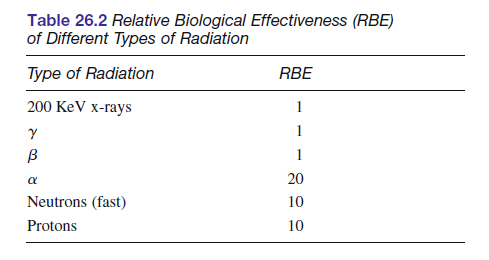 Ενεργός χρόνος ημιζωής